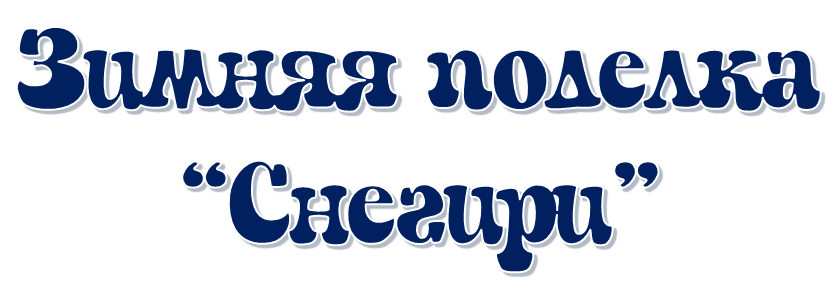 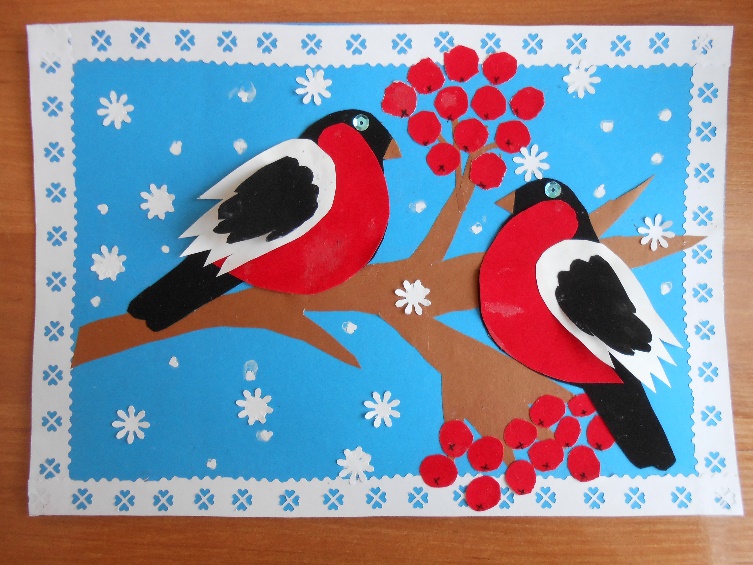 и
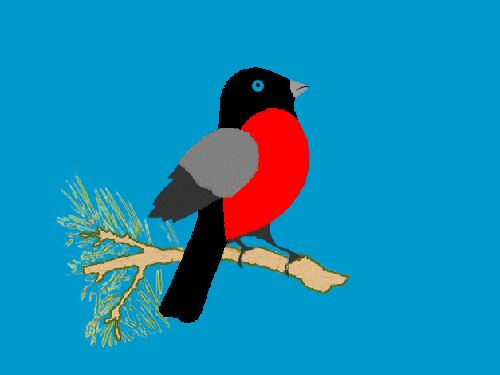 Ребята! 
Предлагаю вам сделать зимнюю поделку своими руками. Её можно будет подарить своим родным, друзьям. Её можно украсить свою комнату.
 Ну, что готовы?
Тогда делайте клик по снегирю и выполняйте всё по инструкции.
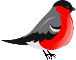 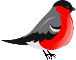 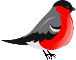 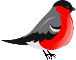 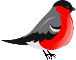 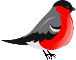 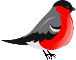 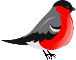 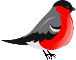 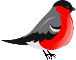 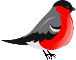 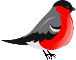 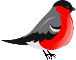 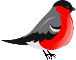 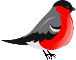 2
10
11
12
13
14
15
1
3
4
5
6
7
9
8
Для поделки нужно:

●Цветная бумага
●Цветной картон
●Клей карандаш, ПВА
●Ножницы
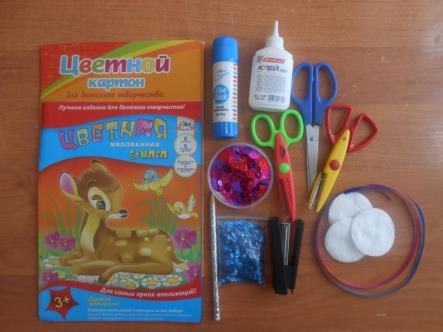 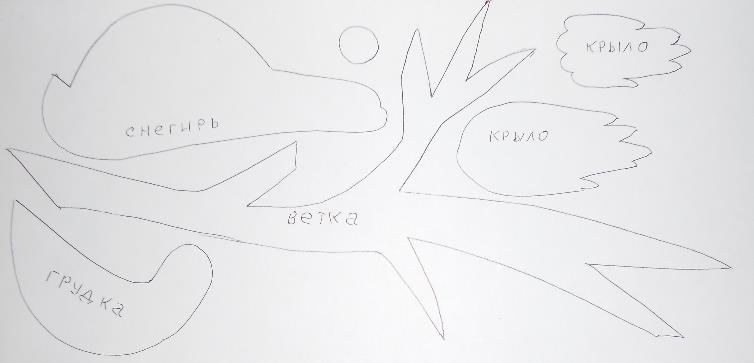 ● Распечатать шаблоны , вырезать их.
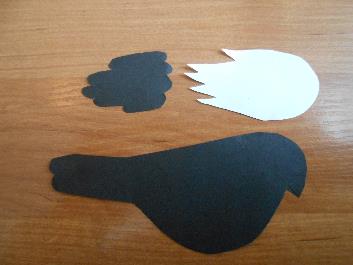 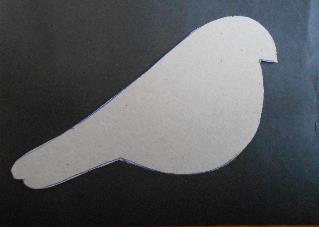 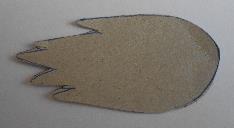 ● Сложить чёрную бумагу пополам. По шаблону обвести снегиря и маленькое крыло.
 ● Белую бумагу сложить пополам. По шаблону обвести крыло. Всё вырезать.
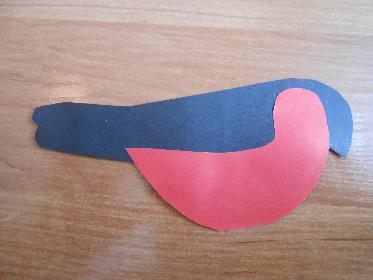 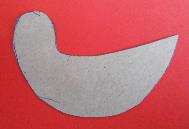 ● Сложить красную бумагу пополам , по шаблону обвести грудку, вырезать.
●Грудку наклеить на снегиря.
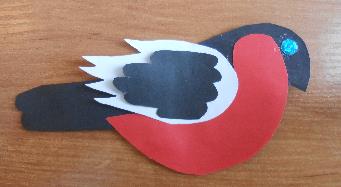 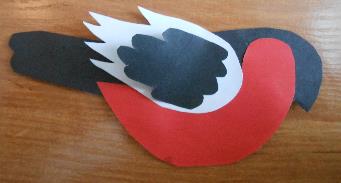 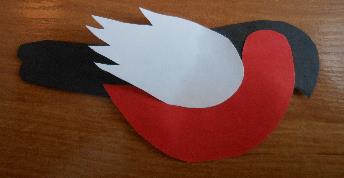 ● На снегиря наклеить большое крыло. На большое крыло маленькое. Приклеить глаз. (можно взять пайетку, можно сделать из бумаги)
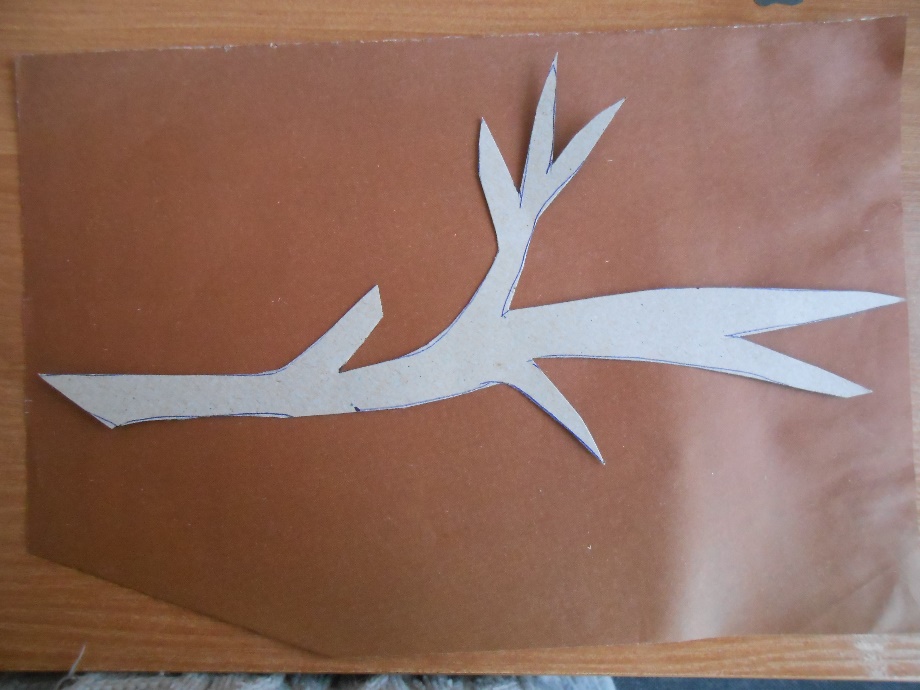 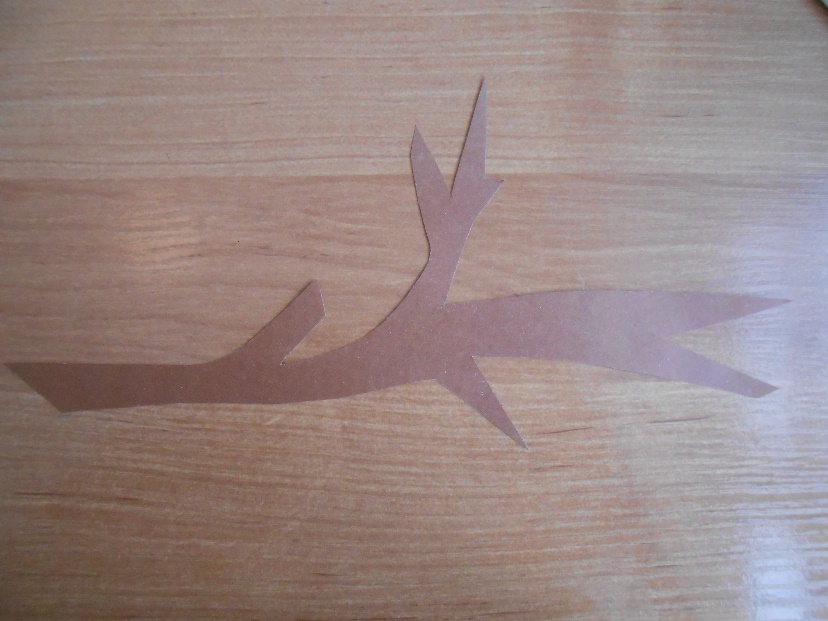 ● На бумаге коричневого цвета по шаблону обвести сук дерева , вырезать .
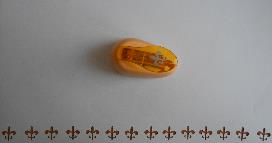 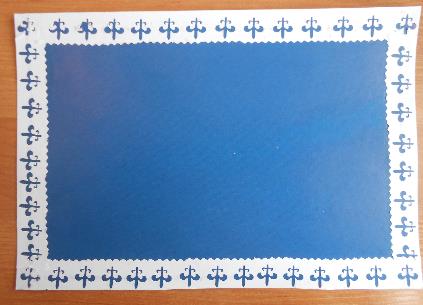 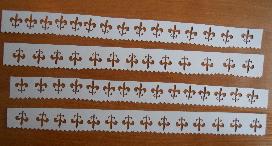 ● Ажурным дыроколом на белой бумаге сделать дырочки. Вырезать ажурными ножницами 4 полоски.
●Взять картон синего или голубого цвета. Наклеить полоски по краям картона.
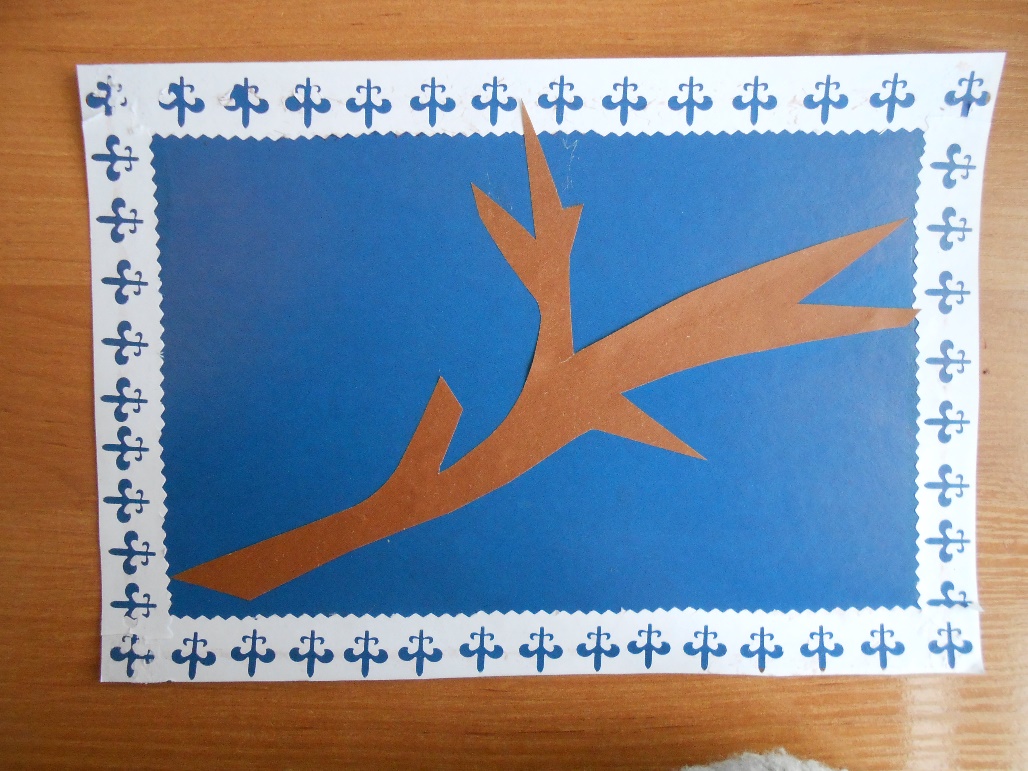 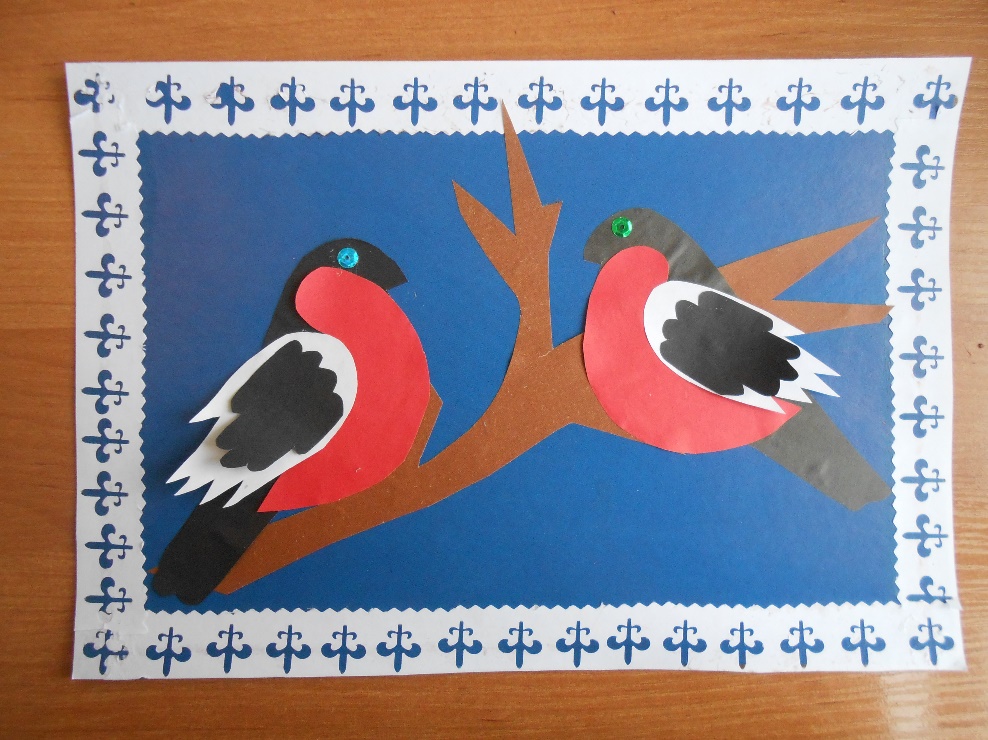 ● На картон наклеить сук дерева, два снегиря.
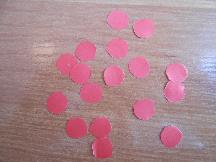 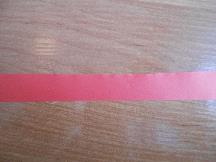 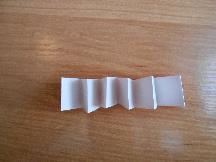 ● От красной бумаги отрезать полоску, сложить её «гармошкой». По шаблону обвести кружочки, вырезать.
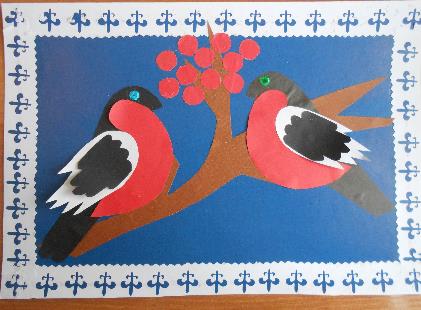 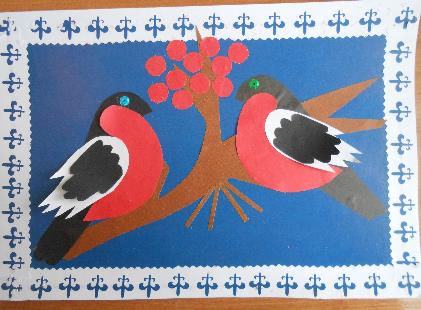 ● Наклеить кружки на верхнюю часть картона. На нижнюю часть наклеить маленькие полоски коричневой бумаги.
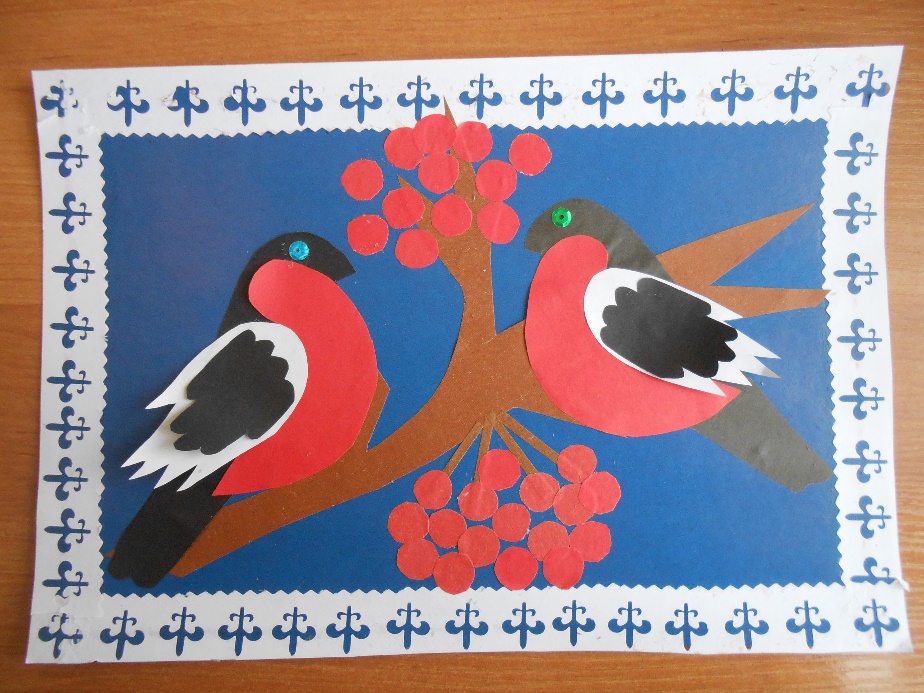 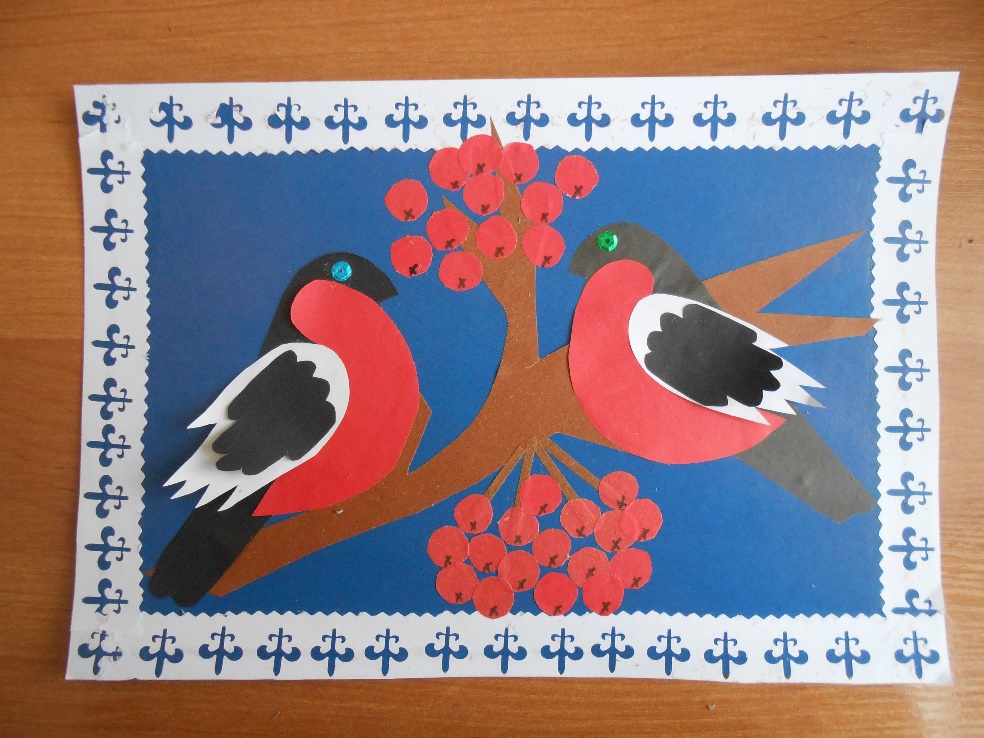 ● Наклеить внизу кружочки . Чёрным фломастером нарисовать маленькие крестики.
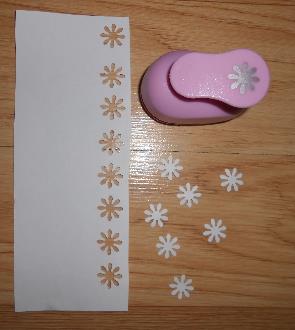 ● Ажурным дыроколом наделать снежинок.
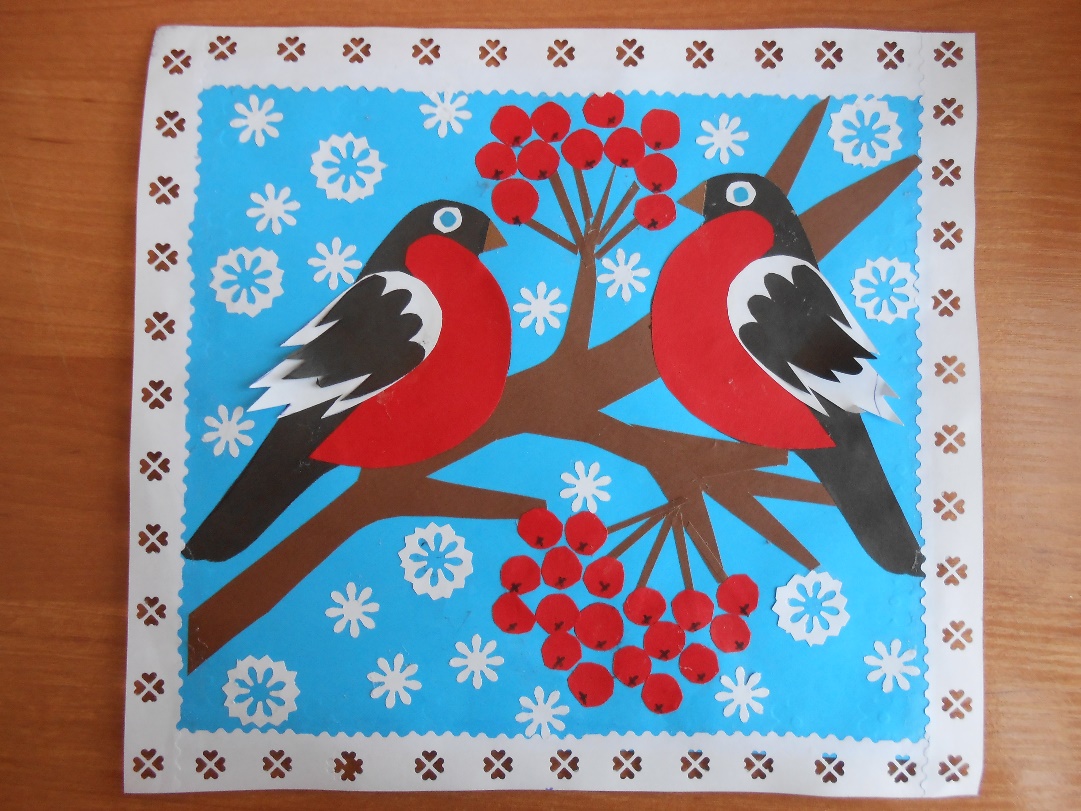 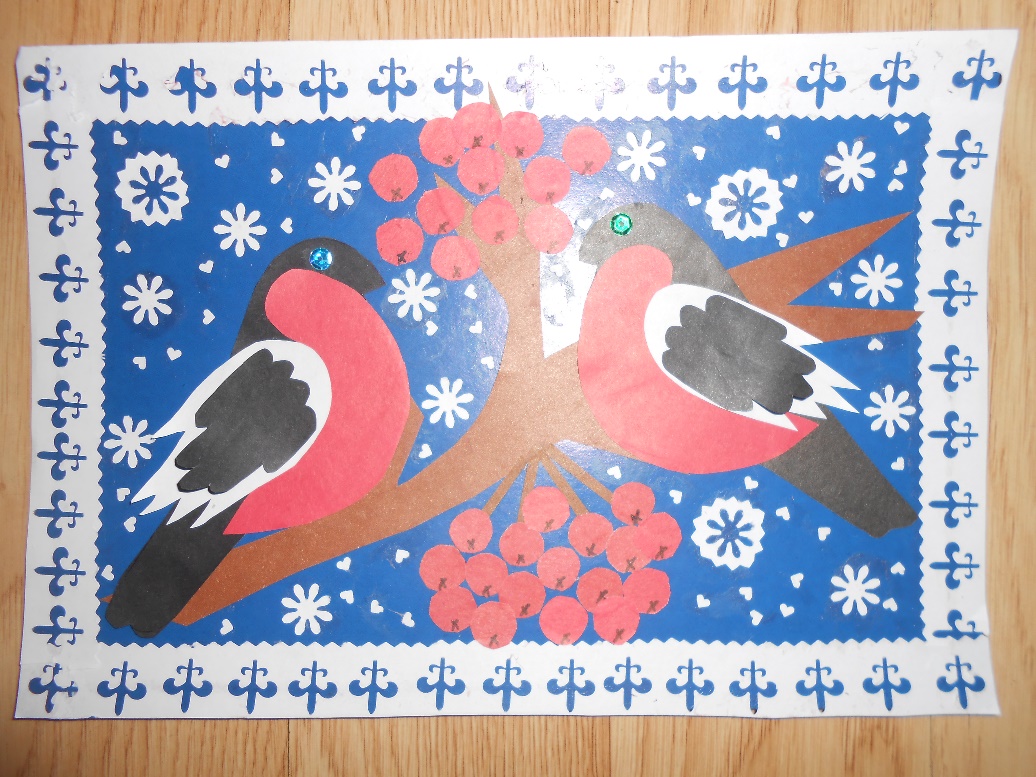 ● Наклеить на поделку снежинки, снежок.
 Поделка готова!
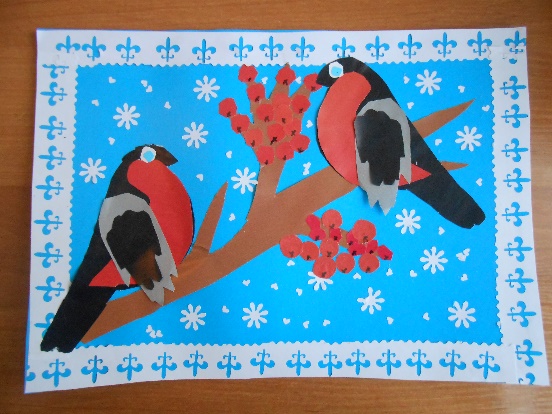 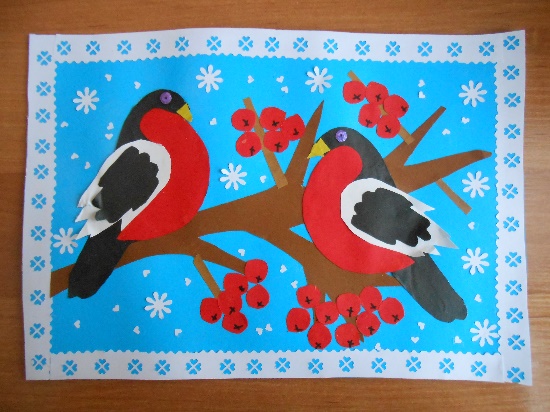 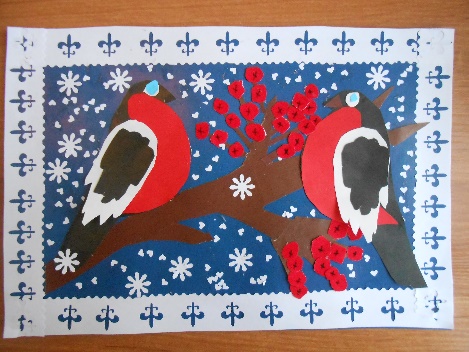 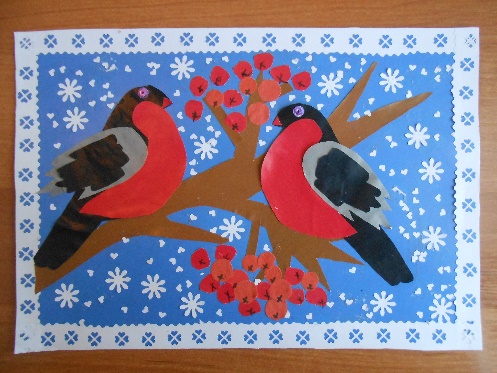 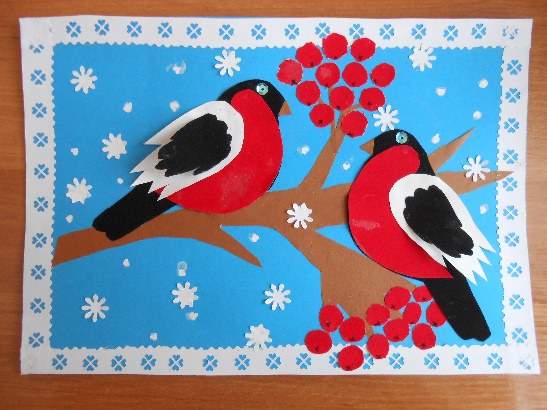 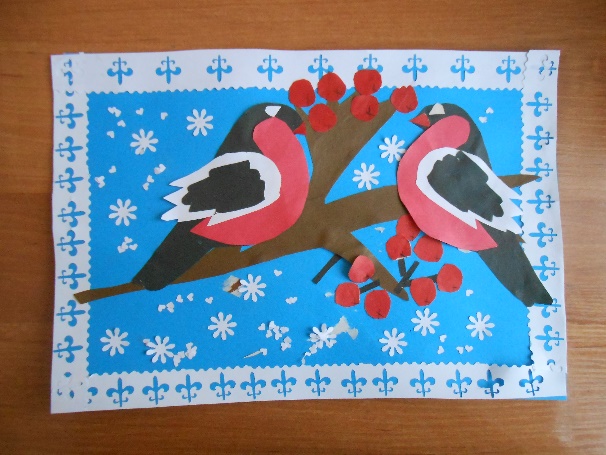 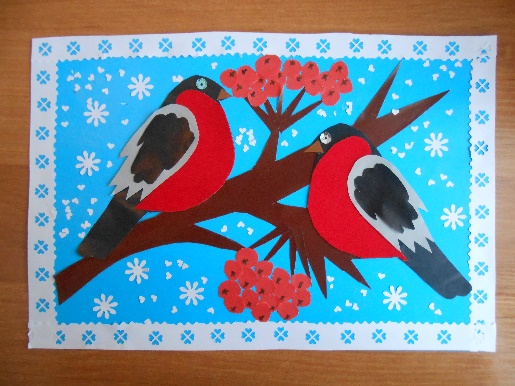 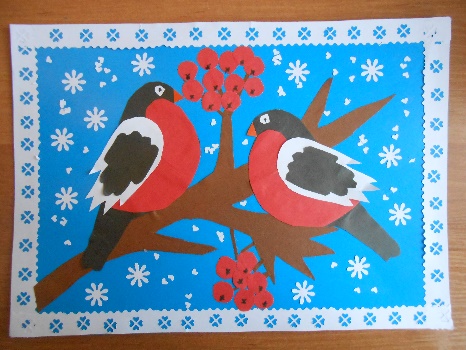 ● Вот, что у нас получилось!
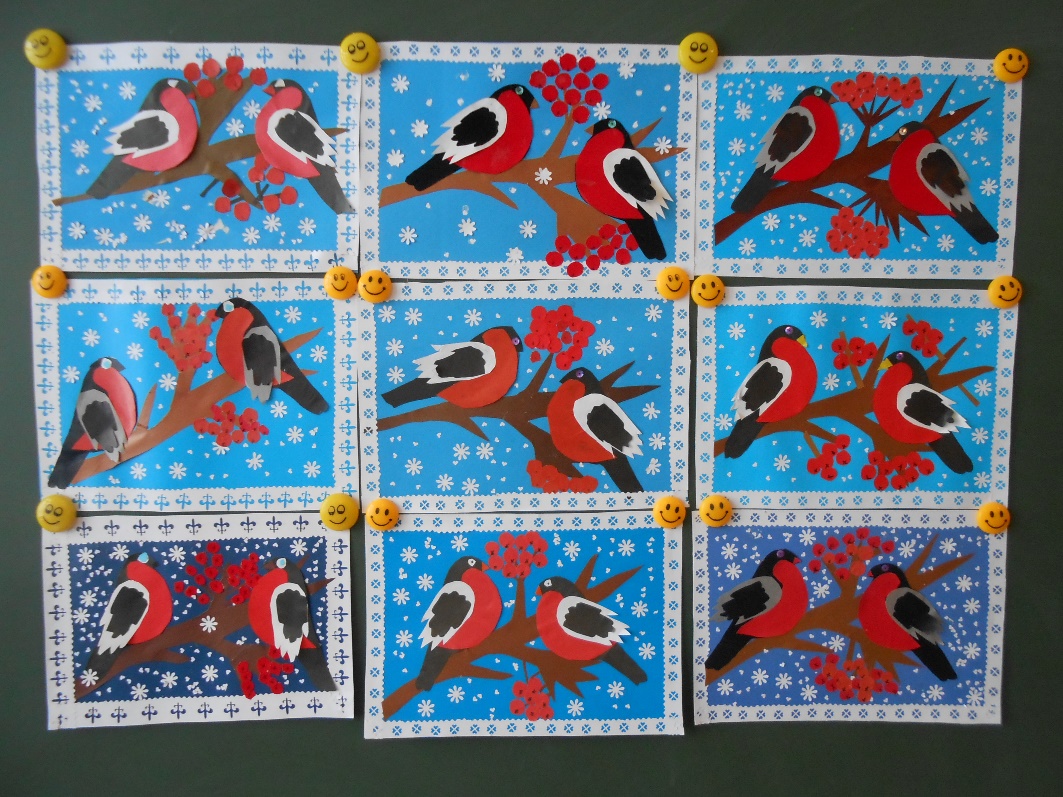 Выставка поделок.